Mitchell Warren, AVAC
Delivering on the promise: Defining optimal implementation strategies and service delivery packages for the Dual Prevention Pill
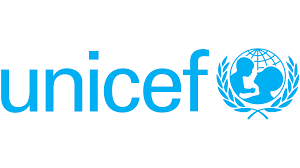 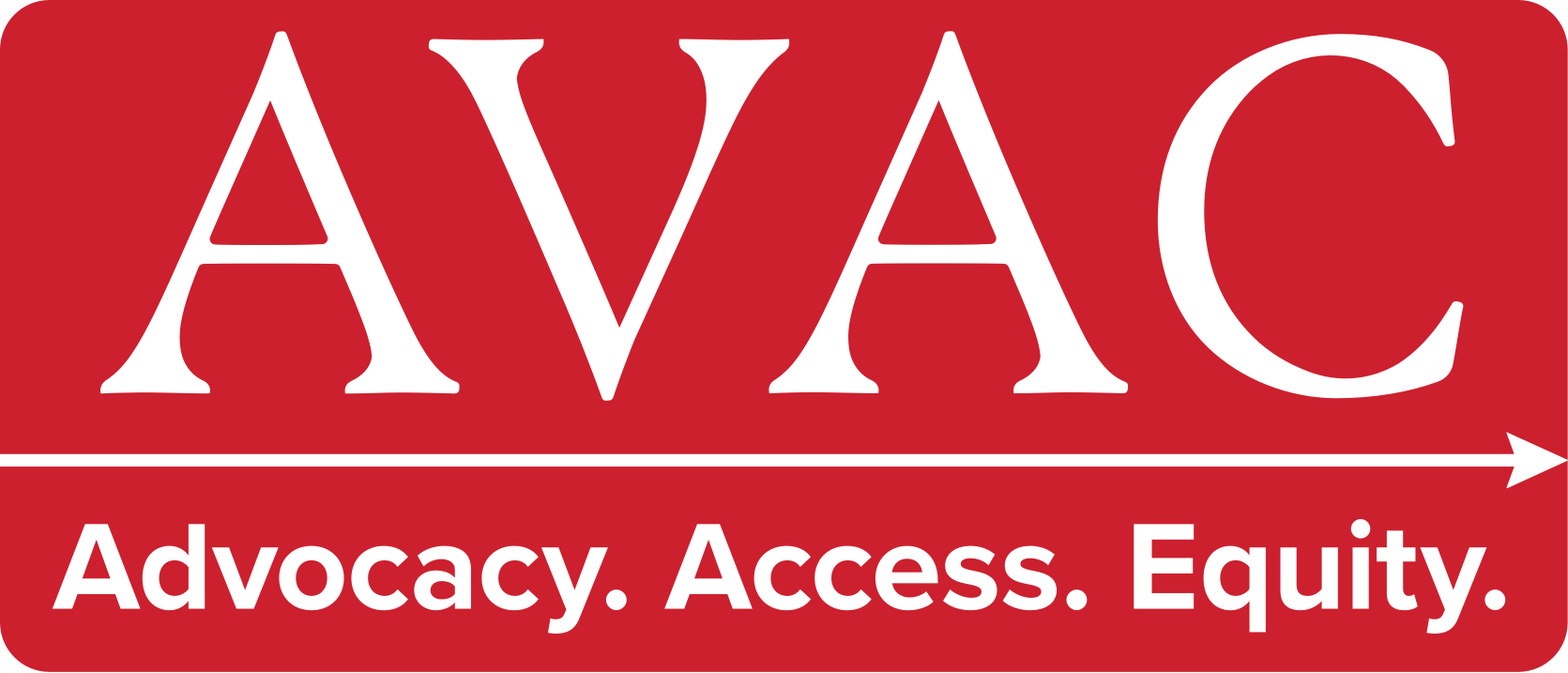 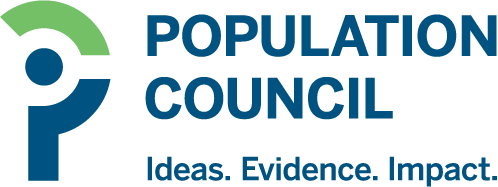 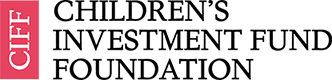 Session overview
The Dual Prevention Pill (DPP) could become the first multi-purpose prevention technology (MPT) with PrEP available – within the next two years
Planning for DPP implementation requires integrating best practices from PrEP and contraceptive provision to deliver an MPT
This session will look at lessons from PrEP and FP implementation and scale-up to explore optimal implementation strategies for the DPP
[Speaker Notes: The Dual Prevention Pill (DPP), which co-formulates oral pre-exposure prophylaxis (PrEP) and combined oral contraception in a single pill, could receive regulatory approval by 2025 and become the first multi-purpose prevention technology (MPT) with PrEP available. Planning for DPP implementation requires integrating best practices from PrEP and contraceptive provision to deliver an MPT, as integrating PrEP and family planning (FP) services has historically been a challenge.

This session will look at lessons from PrEP and FP implementation and scale-up to explore optimal implementation strategies for the DPP. Presenters will discuss potential scenarios for integrating the DPP in HIV prevention and FP provision, including approaches to reach and support different user segments, particularly young women; what healthcare providers will need to do differently to deliver an MPT; and the key questions, populations, and settings that implementation science studies on the DPP could focus on. Discussion will chart a way forward for DPP delivery.]
Presentation overview
Panel and Audience Q&A
Prof. Lloyd Mulenga
Ministry of Health, Zambia

Jessica Rodrigues
USAID

Patriciah Jeckonia
LVCT Health

Rhoda Msiska
Copper Rose Zambia; DPP Civil Society Advisory Group
Moderated by:
Jerop Limo
AYARHEP

Mitchell Warren
AVAC